25강_CSS3 변환(transform)
- 변환 속성
Lecturer  Kim Myoung-Ho
Nickname  블스
blogstudy@naver.com
25-1. 변환 속성
과거 javascript에서만 구현이 가능한 변환(transform)기능을 이제는 CSS3에서도 구현이 가능 합니다.
(html_css_25_1_ex1)
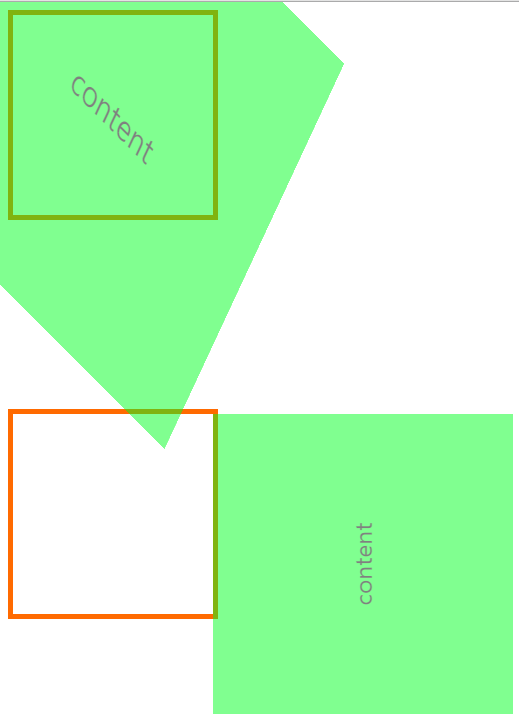 변환 함수
translate(x, y)	이동
translateX 		x이동
translateY 		y이동
scale(x, y)		크기
scaleX		x축 크기
scaleY		y축 크기
skew(x, y)		기울기
skewX		x축 기울기
skewY		y축 기울기
rotate(n)		회전
2
25-1. 변환 속성
이전에 학습한 키프레임 애니메이션에 변환 속성을 응용 합니다.
(html_css_25_1_ex2)
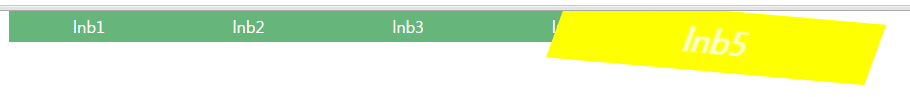 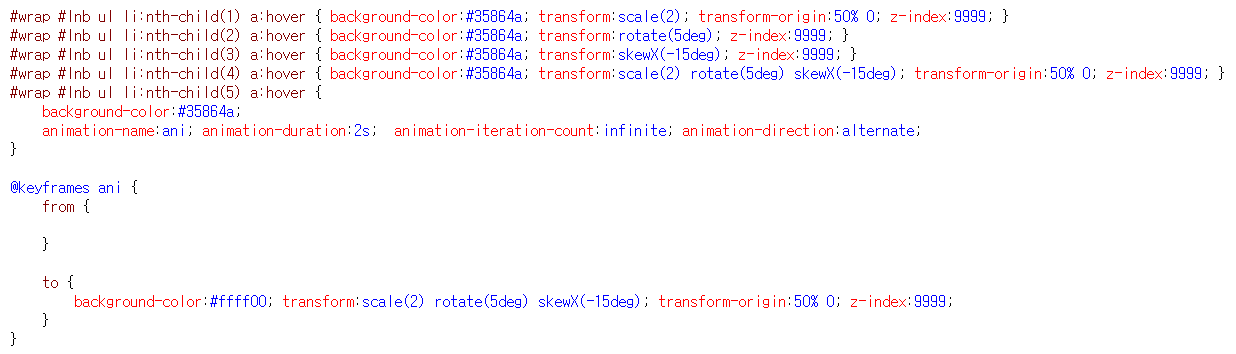 3